In-device-coexistence use cases follow-up
Date: 2024-11-xx
Authors:
Slide 1
Hongwon Lee et. al. ( LG Electronics)
Introduction
The Motion related to defining a mechanism for a non-AP STA to report unavailability, which is related to both periodic and aperiodic in-device-coexistence(IDC), was passed in the July F2F meeting

Several use cases for the IDC mechanism are discussed from the perspective of device roles, such as non-AP STA and Mobile AP[1]-[5]

We should check if there are any other use cases we haven't discussed but should consider

This contribution summarizes the use cases for the IDC mechanism that we have already discussed and focuses on identifying additional use cases we should consider
Slide 2
Hongwon Lee et. al. ( LG Electronics)
IDC use cases for non-AP STAs
There are clear use cases we should consider for a mechanism that can report the unavailability information of a non-AP STA
Periodic events
Bluetooth Low Energy(BLE) Advertising, for example, experiences unavailability for 100us every 500 milliseconds due to in-device coexistence (IDC) between Wi-Fi and BLE
Bluetooth Audio Play(BR/EDR A2DP streaming), for example, experiences unavailability for 2ms every approximately 11.61ms due to IDC between Wi-Fi and Bluetooth
UWB(Narrow-band assisted) ranging frame exchange between a non-AP STA and a non-WiFi device
Etc.
Aperiodic events
Bluetooth(BT) Connection request from a peer non-Wi-Fi device; BT Connection response may occupy the medium for an unexpected duration in a device which has both Wi-Fi and BT
UWB(Narrow-band assisted) ranging session initialization occurs through user interaction (e.g. for ranging measurement with an access control device)
Etc.
Slide 3
Hongwon Lee et. al. ( LG Electronics)
IDC use cases for Mobile APs
There are clear use cases we should consider for mechanism which can report unavailability information of a Mobile AP
Periodic events
A Smart Phone user listens to music via Bluetooth while using Wi-Fi tethering
A Smart Phone user transfer a picture via BT while using Wi-Fi tethering
UWB(Narrow-band assisted) ranging frame exchange between non-AP STA and non-WiFi(e.g. UWB) device while using Wi-Fi tethering
Etc.
Aperiodic events
Bluetooth(BT) Connection request from peer non-WiFi device while using Wi-Fi tethering; BT Connection response may occupy the medium for an unexpected duration in a device which has both Wi-Fi and BT
UWB(Narrow-band assisted) ranging session initialization occurs through user interaction(e.g. for ranging measurement with an access control device) while using Wi-Fi tethering
Etc.
Slide 4
Hongwon Lee et. al. ( LG Electronics)
IDC use cases for infrastructure APs (?)
Should we really not consider the IDC mechanism for infrastructure APs? If not, why?

It is true that most infrastructure APs for non-enterprise environments currently only have Wi-Fi connectivity in the field

However, if we look at infrastructure APs in an enterprise environment, many APs are not standalone but have multiple connectivity options

Can it be guaranteed that most infrastructure APs will always have only Wi-Fi connectivity in the future?

There may be an answer if we look at the smart home industry; other industries can also be considered
Slide 5
Hongwon Lee et. al. ( LG Electronics)
Infrastructure AP in the future
The requirements for multiple connectivity technologies in infrastructure APs are necessary due to the evolution of various industries; Wi-Fi may be no longer the only connectivity technology for infrastructure APs

An infrastructure AP that has both Wi-Fi and non-WiFi connectivity (e.g., Thread Border Router, BLE, UWB, Zigbee, and more) can be deployed in specific environments such as smart home
Multiple connectivity technologies are already applied to some Wi-Fi AP products such as Nest Wifi pro, Amazon eero Pro 6 and Edge-corE Wi-Fi Access Point, etc.

We can also predict that many infrastructure APs with multiple connectivity will be feasible in the future by studying the architecture defined by the Matter standard (CSA)
Matter considers Wi-Fi, Bluetooth/BLE, Thread(802.15.4) as connectivity technologies
Some Matter devices can have the functionalities of Wi-Fi AP and Thread Border Router(to connect with Matter controlees)
Slide 6
Hongwon Lee et. al. ( LG Electronics)
Wi-Fi Access Point types example
Wi-Fi AP Products (e.g., IoT gateways) can currently cover Type A and/or Type B
Type C may be feasible based on evolving standards and/or implementations aligned with future IoT requirements
Type C has already become routine in the enterprise environment
Current
Time
Increasing IDC issues
√
Wi-Fi AP
Wi-Fi AP
Wi-Fi AP
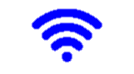 Thread Border Router
UWB
BT/BLE
Thread Border Router
Device 1
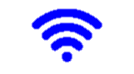 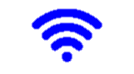 Device 1
Thread Border Router
Device 1
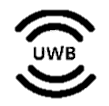 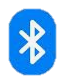 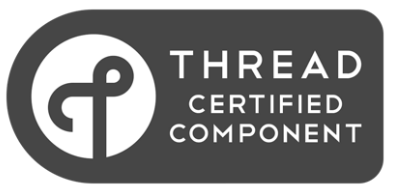 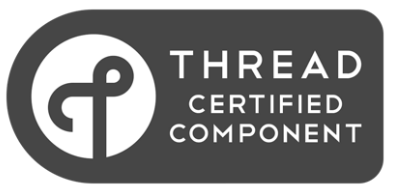 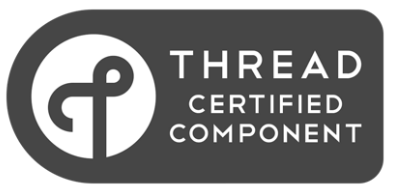 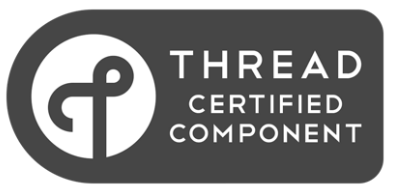 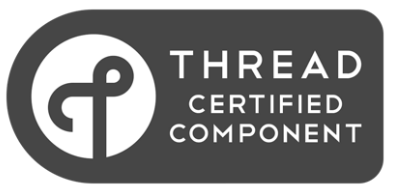 Device 3
Device 4
Device 2
Device 3
Device 2
Device 2
Device 3
Slide 7
Hongwon Lee et. al. ( LG Electronics)
[Speaker Notes: *]
Conclusion
We summarized the IDC use cases for non-AP STAs and Mobile APs that were discussed previously

IDC use cases for infrastructure APs were examined through studying industries and products

We believe that infrastructure APs with multiple connectivity technologies can feasibly cover various industries, such as smart homes, smart factories, smart buildings, and more

We should also consider applying the IDC mechanism to infrastructure APs
Slide 8
Hongwon Lee et. al. ( LG Electronics)
Straw Poll 1
Do you agree to include the following into the 11bn SFD?
11bn defines a mechanism for a UHR AP to report unavailability at TxOP level and defines or reuse/update existing mechanism a UHR AP to report long term (periodic) unavailability
Applies when the peer STA(s) supports the mechanism
Slide 9
Hongwon Lee et. al. ( LG Electronics)
References
[1] 11-24/831r0, Periodic IDC use cases and considerations for signaling
[2] 11-24/1108r1, Periodic IDC signaling for UHR Mobile AP
[3] 11-24/1490r0, More Consideration of ICR/CRF for in-device-coexistence
[4] 11-23/1103r0, In-Device Interference Discussion
[5] 11-23/1934r0, In-Device Interference Mitigation Follow Up
Slide 10
Hongwon Lee et. al. ( LG Electronics)